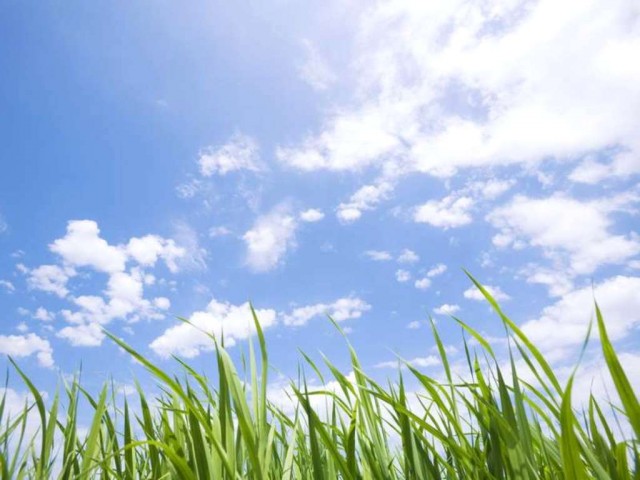 РАСТИТЕЛЬНЫЙ  
И
ЖИВОТНЫЙ  МИРРОССИИ
ЗАДАЧИ:

Познакомиться с представителями
животного и растительного мира РФ;
Продолжить работу с
 тематическими  картами.
БИОМАССА  ЗЕМЛИ
Растения
98%
Животные
2%
Какие  причины
повлияли на 
размещение растительности
в России?
Климат
Причины, влияющие на размещение растительности:
Рельеф
Деятель-ность человека
Четвертич-ное оледенение
ПЗ  (природная  зона) – взаимосвязанное
и взаимообусловленное сочетание 
компонентов природы на определенной
территории.
Особенности  ПЗ:
1. Характерный внешний вид;
2. Единство компонентов природы;
3. Не имеет четких границ.
ПЗ  РОССИИ:
Арктические пустыни
Тундра
Лесотундра
Тайга
Смешанные леса
Муссонные леса Дальнего Востока
Лесостепи
Степи
 Полупустыни и пустыни
Основные  типы  растительности и 
животного мира России
На основании П.29 учебника заполните таблицу.
ДОМАШНЕЕ  ЗАДАНИЕ

П. 29, таблицу, вопросы устно